مقترحات المشاريع ذات الأولوية في
بلدية نابلس
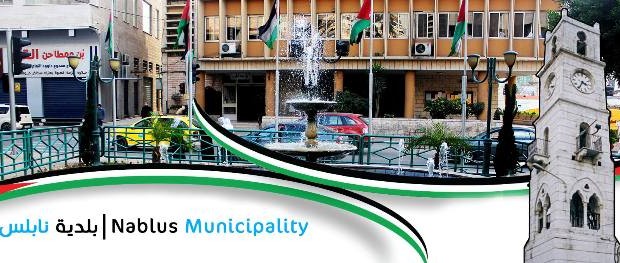 1
أولا : مشاريع الطرق :
2
ثانيا : مشاريع المدارس
3
ثالثاً: تنظيم حركة السير  :
4
رابعاً: الثقافة والرياضة  :
خامساً: الصحة :
5
سادساً: المياه والصرف الصحي :
6
سابعاً: الحدائق العامة :
ثامناً: الطوارئ والكوارث :
7
تاسعاً : البلدة القديمة :
عاشراً: النفايات الصلبة :
8
حادي عشر: الاقتصاد والاستثمار
9